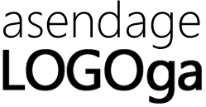 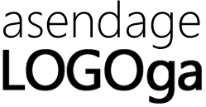 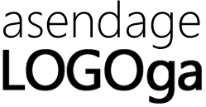 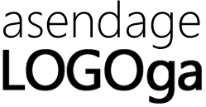 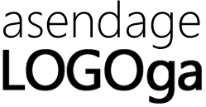 Anne Wallace
ASEPRESIDENT
awallace@fabrikam.com
1234 First Street
Brunswick, GA 98052
Töötelefon
360 555 0150
Töötelefon
Töötelefon
Töötelefon
Töötelefon
Mobiiltelefon
360 555 0152
Mobiiltelefon
Mobiiltelefon
Mobiiltelefon
Mobiiltelefon
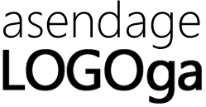 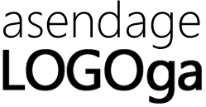 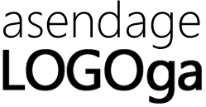 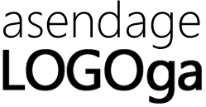 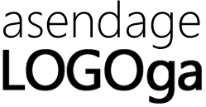 Töötelefon
Töötelefon
Töötelefon
Töötelefon
Töötelefon
Mobiiltelefon
Mobiiltelefon
Mobiiltelefon
Mobiiltelefon
Mobiiltelefon
[Speaker Notes: Esimese näidisvisiitkaardi muutmiseks asendage selle sisu oma sisuga. Logo asendamiseks oma logoga valige pilt "asendage LOGOga" ja klõpsake menüü Pildiriistad alammenüü Vorming nuppu Muuda pilti.

Või kui eelistate alustada puhtalt lehelt, klõpsake uue lehe lisamiseks menüü Avaleht nuppu Uus slaid. Nüüd sisestage tühjadesse kohatäidetesse oma tekst ja klõpsake oma logo lisamiseks käsku Lisa pilt.]